Instruction Manual
Name this final as FirstName_LastName_Major.
Retract the instructional information in every slide.
Font for Headings-Calibri(Headings) 44
Font for Body- Calibri(Body) 24-28
Delete this Slide before submission.
Email at psm@mail.gvsu.edu for further information.
Oral Presentation Instructions
Presentations should be between 10 to 15 minutes and will be followed by questions from the audience (around 5 minutes).
Please send your presentation slides to the PSM Programs Coordinator (Anirudh Chowdhary at chowdhan@gvsu.edu) and contact him with questions.
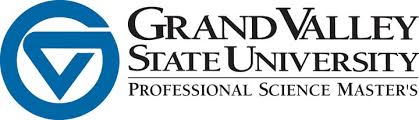 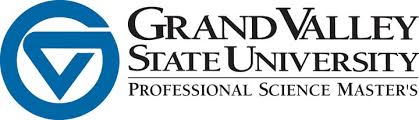 Internship Site Name(Retain the font size)
Internship Start Date-End date (or) Current(ongoing)
First Name, Last Name
Major
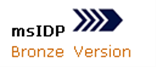 Big Picture Goals
What were the career aspects that motivated you when you began this PSM journey?(e.g., job & financial security, helping people, solving problems, innovation & creativity, technology, other)
How did you decide on your career path?
How did you gather information on the career path you chose?
    (Answer the above questions in a single liner, 3-4 bullet points only.)
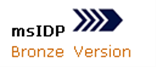 Investigation lane
Who were the professionals in your career that helped you understand the industry-based career?(Name them and a single liner explaining how?)
Did you meet them at any events that GVSU/PSM organized?(Who and which events?)
Reflection of how did you make yourself marketable to any position that you applied? (Mention 3 prominent skills that make you stand out)
(Answer the above questions in a single liner, 3-4 bullet points only.)
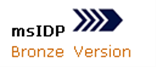 Plan & Implement
Did you have a self reflection for having your priorities or preferences changed due to the ongoing academic routine and deviated from your original career path?
(If it is a no, how did you manage to restart your new career path? Which were the skills that you had to instantly develop for this new choice?)
(If Yes, how was your job search plan, expansion of your network, and your resume handling method.


(Answer the above questions in a single liner, 3-4 bullet points only.)
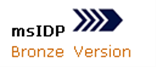 Overview of my internship site
An overview of the internship site, including a brief description of its services, personnel, on-site supervisor, team, etc. 



(Answer the above questions in a single liner, 4-5 bullet points only.)
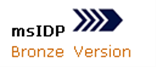 Internship role & responsibilities
A brief description of the internship responsibilities.


(Answer the above questions in a single liner, 3-4 bullet points only.)
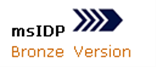 Challenges and Successes
A description of the challenges and successes experienced during the internship


(Answer the above questions in a single liner, 3-4 bullet points only.)
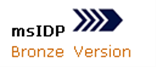 Project at my internship site
An explanation of the project you worked upon (discuss the presentation with your internship supervisor before you present). 


(Retract confidential information from your internship site)
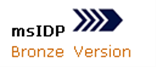 Experiential Learning
A description of what was learned from the experience and how it can be applied in the future.


(Answer the above in a single liner, 3-4 bullet points only.)
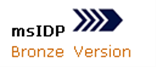 What’s my next move?
A statement of future (professional and or academic) plans.

(Answer the above in a single liner, 3-4 bullet points only.)
Questions?
Thankyou!